স্বাগতম
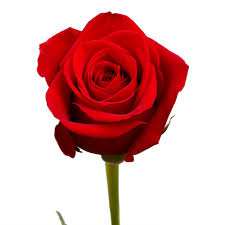 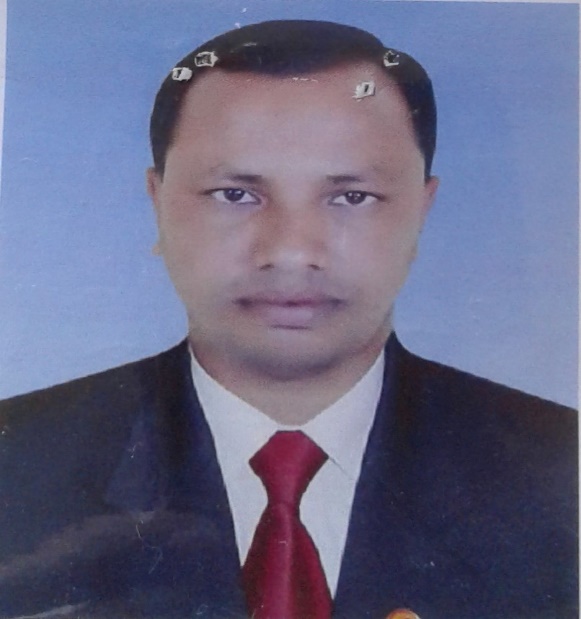 শিক্ষক পরিচিতি
শ্রেণি – 8ম 
বিষয় – গণিত 
সময় – ৫০ মিনিট 
তারিখ – 17/০5 /২০১৯
মোঃ আব্দুল কুদ্দুস  
সহকারী শিক্ষক (গণিত) 
গোহাইল শালিখা দাঃ মাদ্রাসা  
গোহাইল, শাজাহানপুর 
বগুড়া ।
শিক্ষক পরিচিতি
মোঃ আহসান হাবিব ( প্রভাষক)
মোঃ নাজমুল হক ( প্রভাষক) 
মোঃ আবু সেলিম শাহ , সহকারি শিক্ষক 
মোঃ তারেক রহমান , প্রভাষক 
মোঃ আব্দুল কুদ্দুস,  সহকারি শিক্ষক
নিচের প্রশ্নগুলোর উত্তর দাও
বলতে কি বুঝ ?
2
2
2
a
a
a
হল দুইটি  a এর গুনফল ।
9
তাহলে a যদি     হয়
2
5
=  2     2  = 4
=  5     5  = 25
=  9     9  = 81
(a+b)  =  a  + 2ab + b
2
2
2
আজকের পাঠ
বীজগণিতীয় সূত্রাবলীর প্রমান 
            ও প্রয়োগ 
          অধ্যায় – ৪.১
শিখনফল
এই পাঠ শেষে শিক্ষার্থীরা …
১.বীজগণিতীয় সূত্র ১ বলতে পারবে ।
২.বীজগণিতীয় সূত্র ১ এর জ্যামিতিক ব্যাখ্যা প্রদান করতে পারবে ।
৩.বীজগণিতীয় সূত্র ১ ব্যবহার করে দ্বিপদী রাশির বর্গ নির্ণয় ও সরলীকরণ  করতে পারবে ।
(a+b)  =   a  + 2ab + b
2
2
2
একক কাজ
১.বীজগণিতীয় সূত্র 1 খাতায় লিখ ।
এসো জেনে নেই
2
2
(a+b)   বলতে কি বুঝ ?
(a+b)
a+b বাহুবিশিষ্ট একটি বর্গক্ষেত্রের ক্ষেত্রফল ।
a+b
a+b
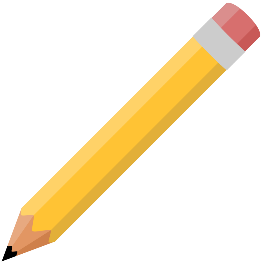 এর জ্যামিতিক প্রমান
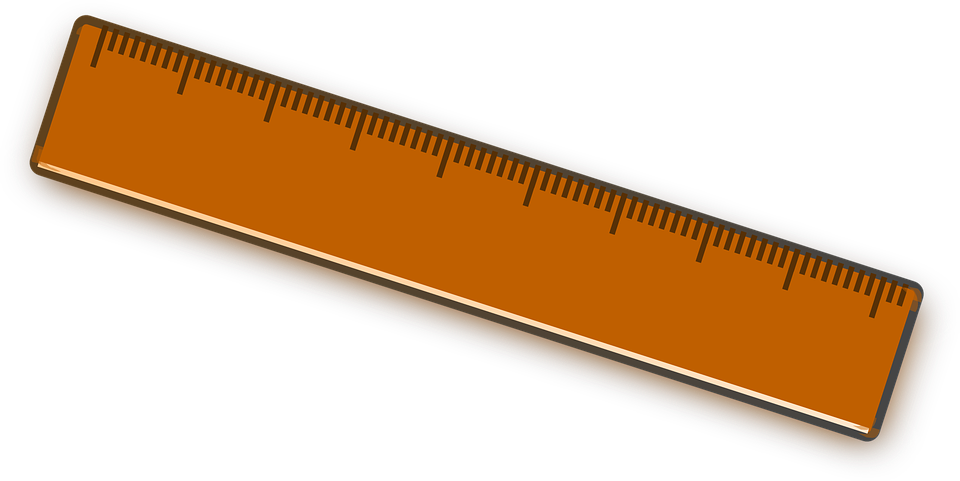 2
a
2
2
2
2
2
(a+b)  =  a  + 2ab + b
(a+b)  =  a  + 2ab + b
2
a
(a+b)
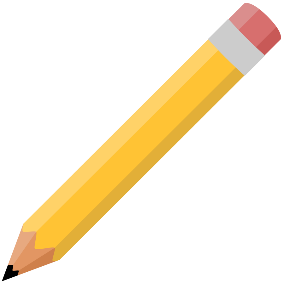 2
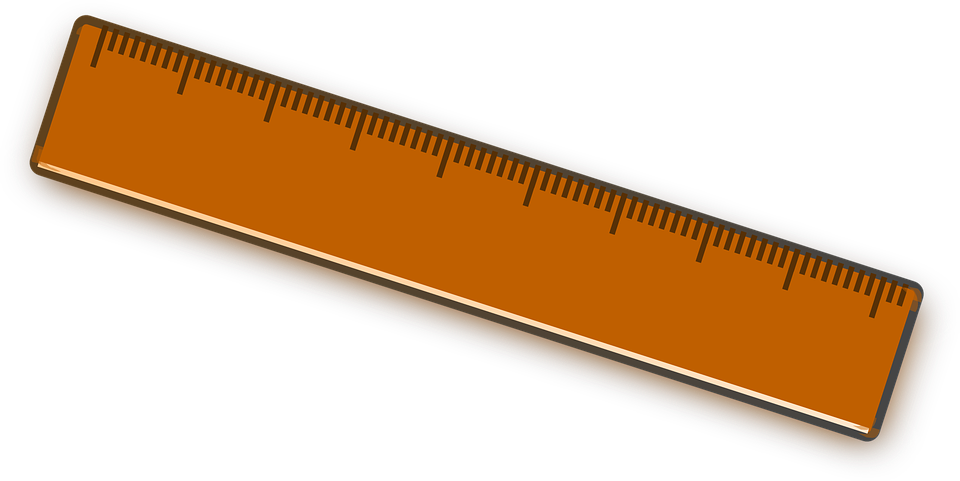 2
a
b
b
b
ab
ab
প্রমানিত হল
জোড়ায় কাজ
সূত্রের সাহায্য নিচের রাশিগুলোর বর্গ নির্ণয় কর
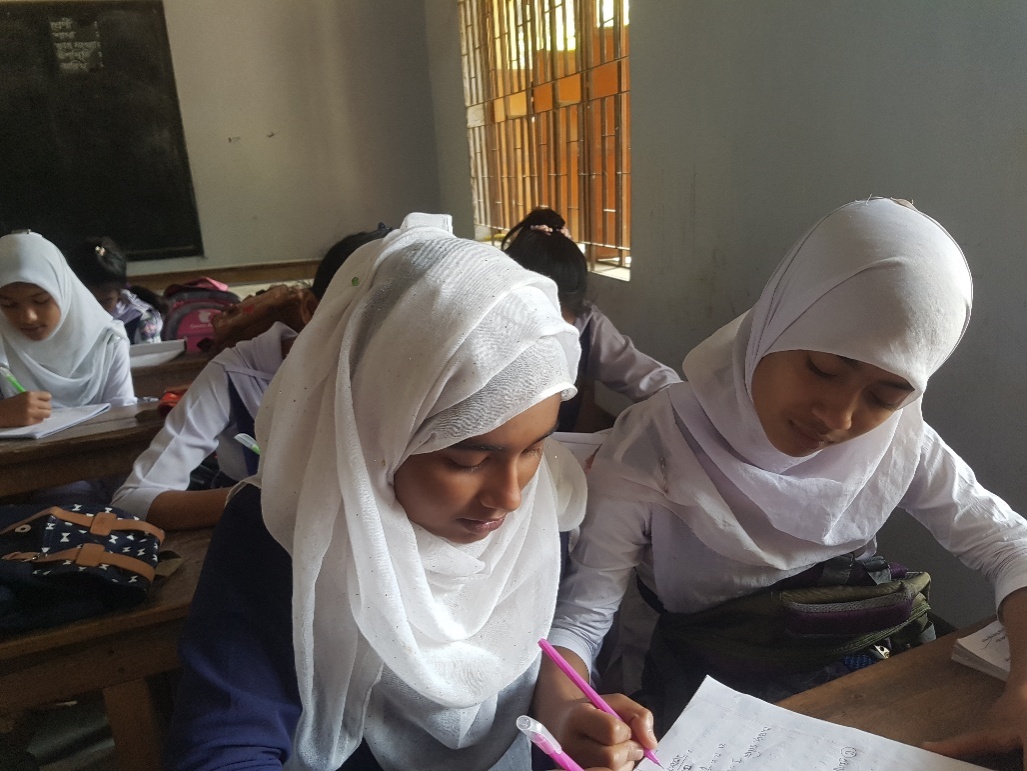 1. 5a + 7b
2. ax – by
3. – xyz – abc
2
2
4. 3m n + 5mn
দলগত কাজ
2
2
1. (x+y)  + 2(x+y)(x-y) + (x-y)
সরল করঃ
মূল্যায়ন
উত্তর
52
2x – 3y
(3x –  – )
১.
এর বর্গ নিচের কোনটি ?
এর বর্গ নিচের কোনটি ?
এর বর্গ নিচের কোনটি ?
2
2
2
2
4x  + 12xy + 9y
4x  + 9y
ক)
খ)
2
2
2
2
4x  – 9y
4x  – 12xy + 9y
2704
2284
2504
2496
গ)
ঘ)
ক)
ঘ)
খ)
গ)
উত্তর
2.
৩.
ক)
খ)
গ)
ঘ)
2
2
2
2
1
1
1
1
1
9x –  –
9x  + –  - 6
9x  + –
3x  + –  + 6
2
2
2
2
x
x
x
x
x
উত্তর
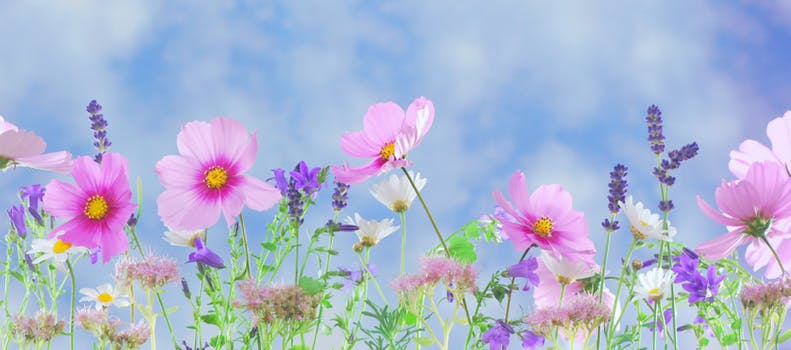 বাড়ীর কাজ
(a+b)  =  a  + 2ab + b
2
2
2
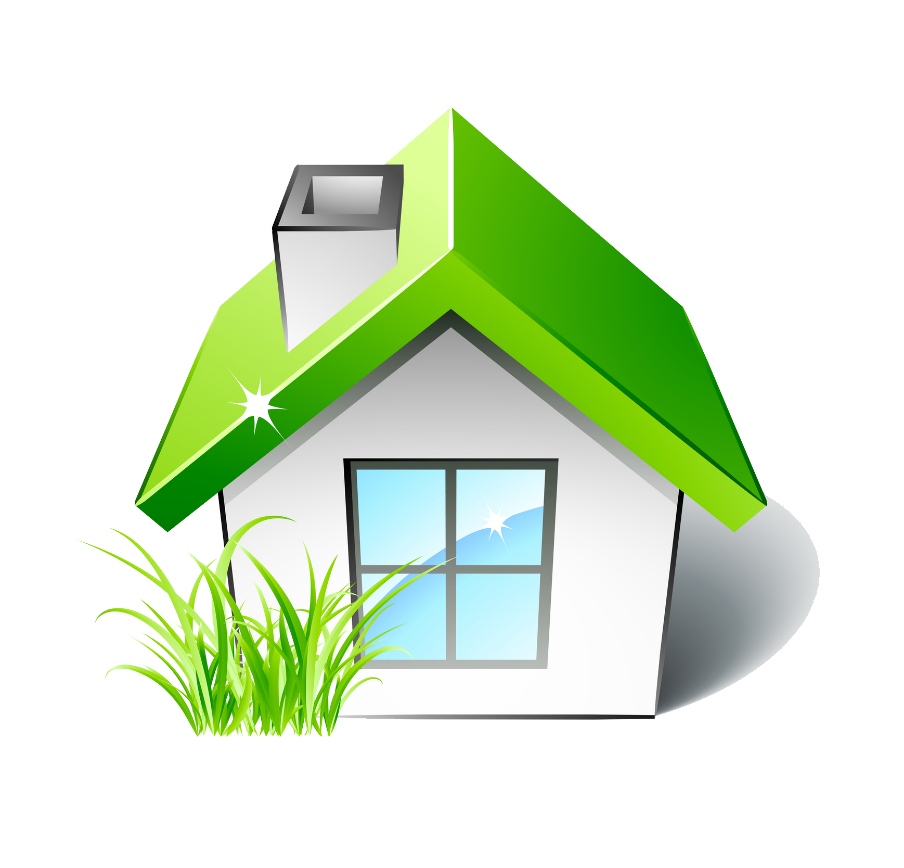 সূত্রের সাহায্যে ৩টি বর্গ নির্ণয় এর সমস্যা তৈরি করে আনবে এবং পাঠ্যবই এর ৫৪ পৃষ্ঠার ২ নং সরলগুলো সমাধান করে আনবে ।
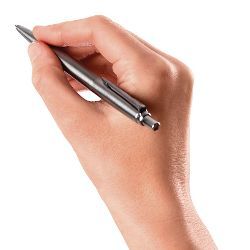 সবাই ভাল থেকো ,ধন্যবাদ
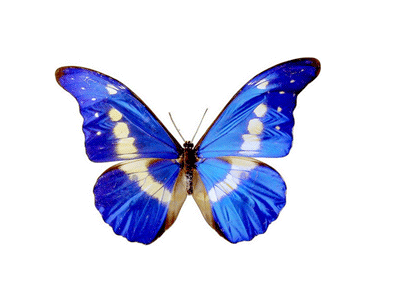